Il turismo educativo della regione Toscana: 
dalla Carta dei Valori alle nuove proposte di viaggio

02 aprile 2025

Prof.ssa Carmen Bizzarri
Il turismo educativo come ramo del turismo culturale
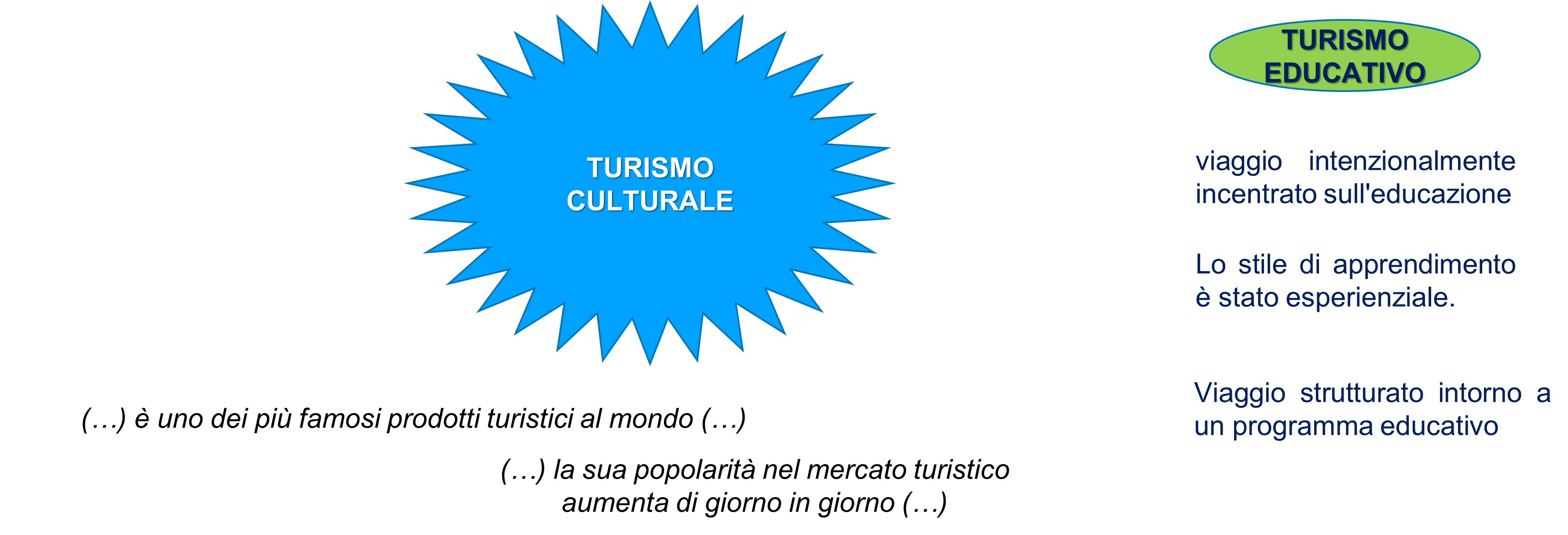 L’articolazione del turismo educativo
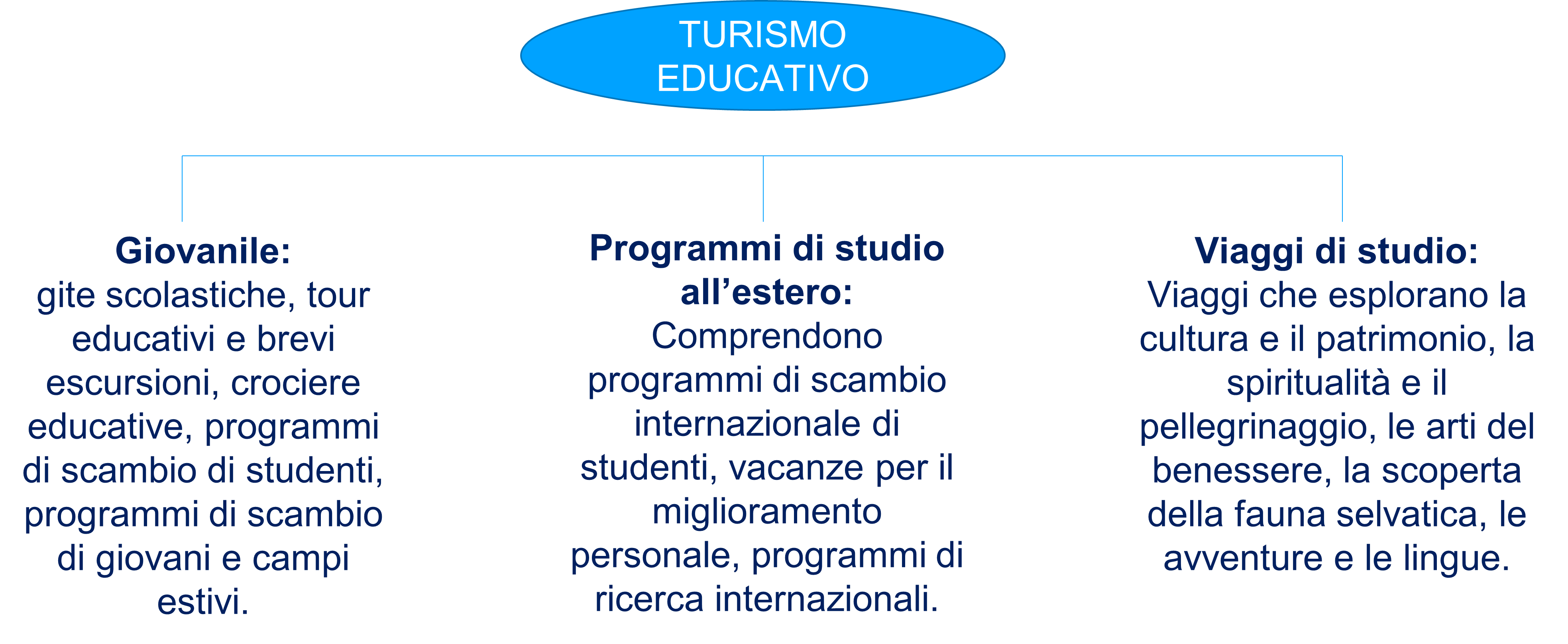 La Filiera del turismo educativo
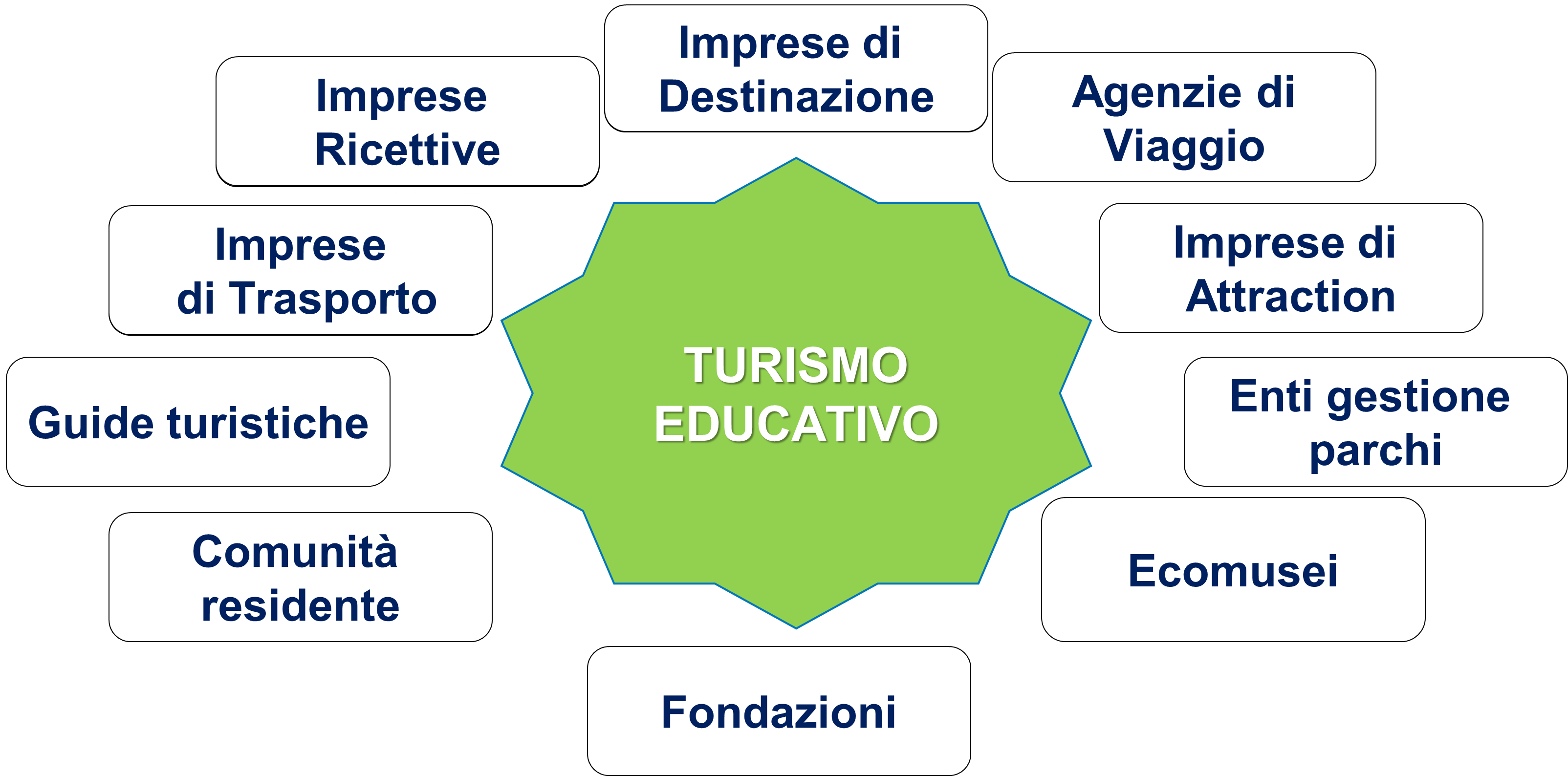 Le componenti dell’offerta turistica per il turismo educativo 
dei diversi target
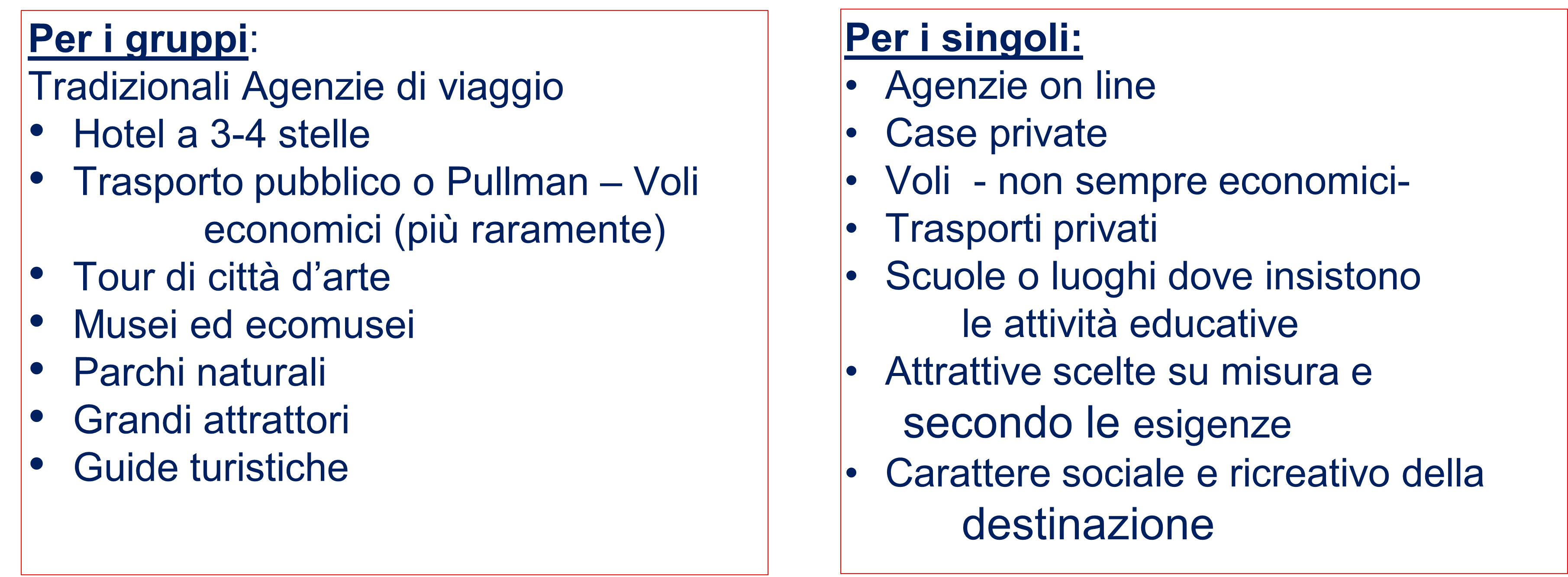 I risultati attesi del progetto
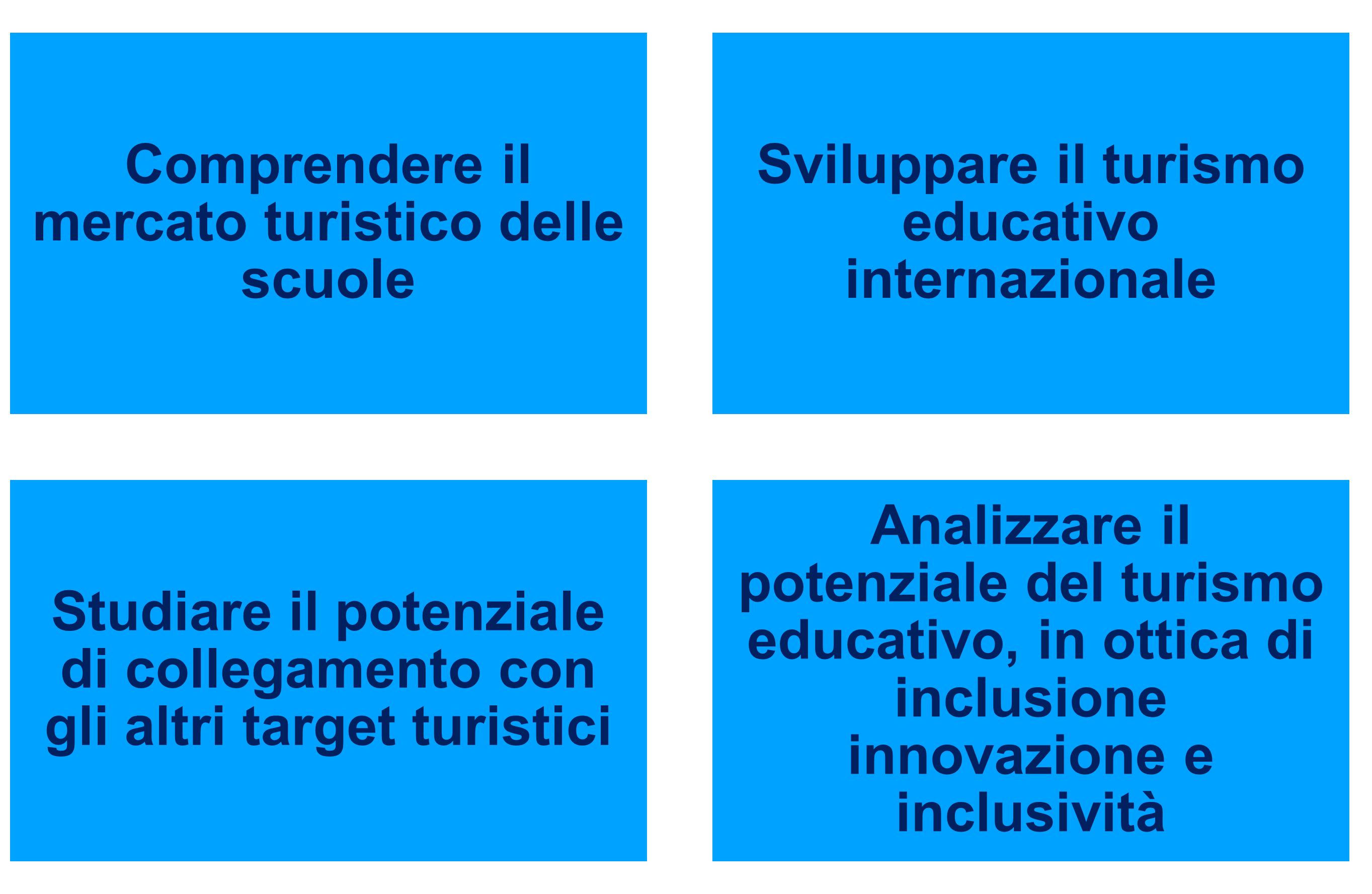 Le principali direttrici per ripartire
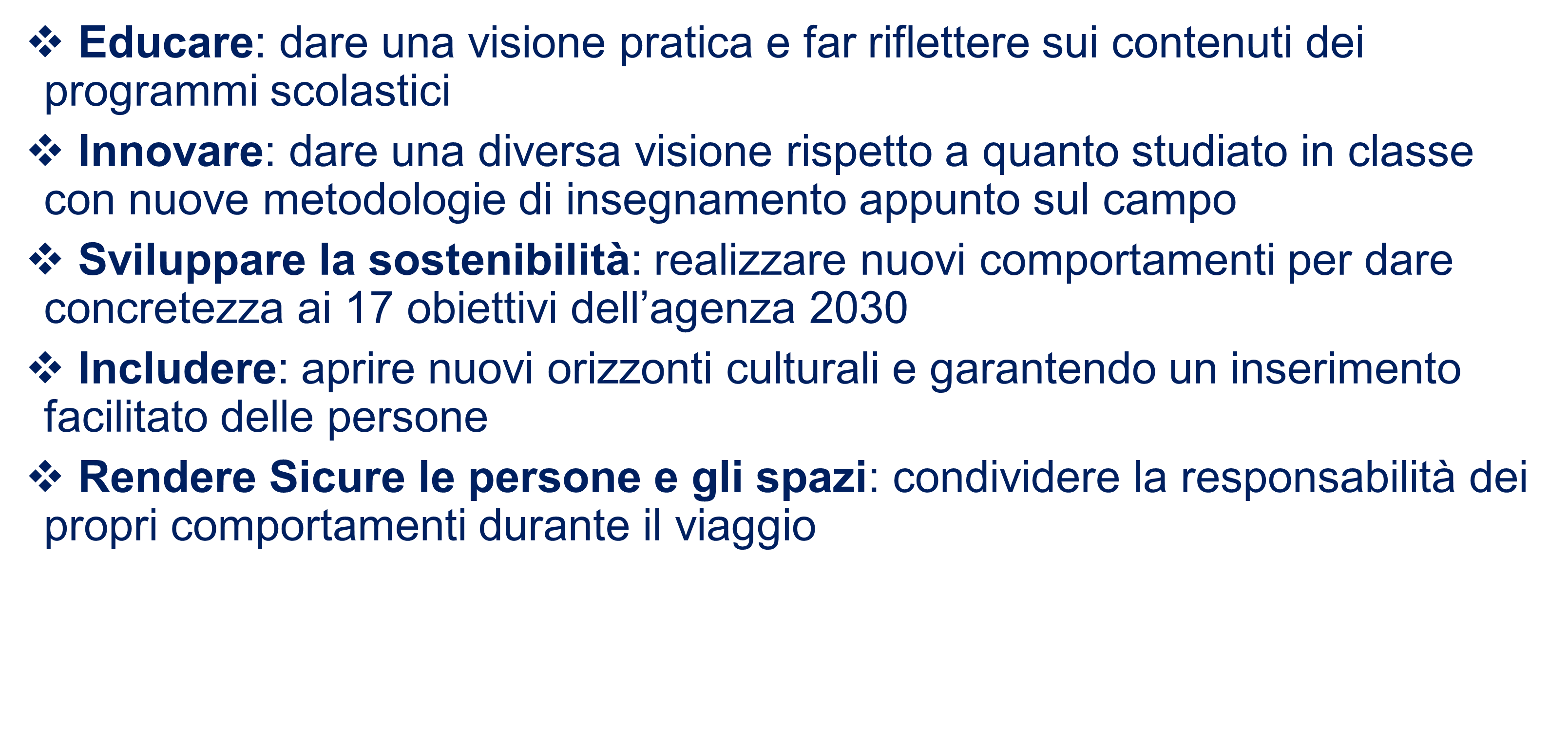 L’esperienza nel turismo educativo
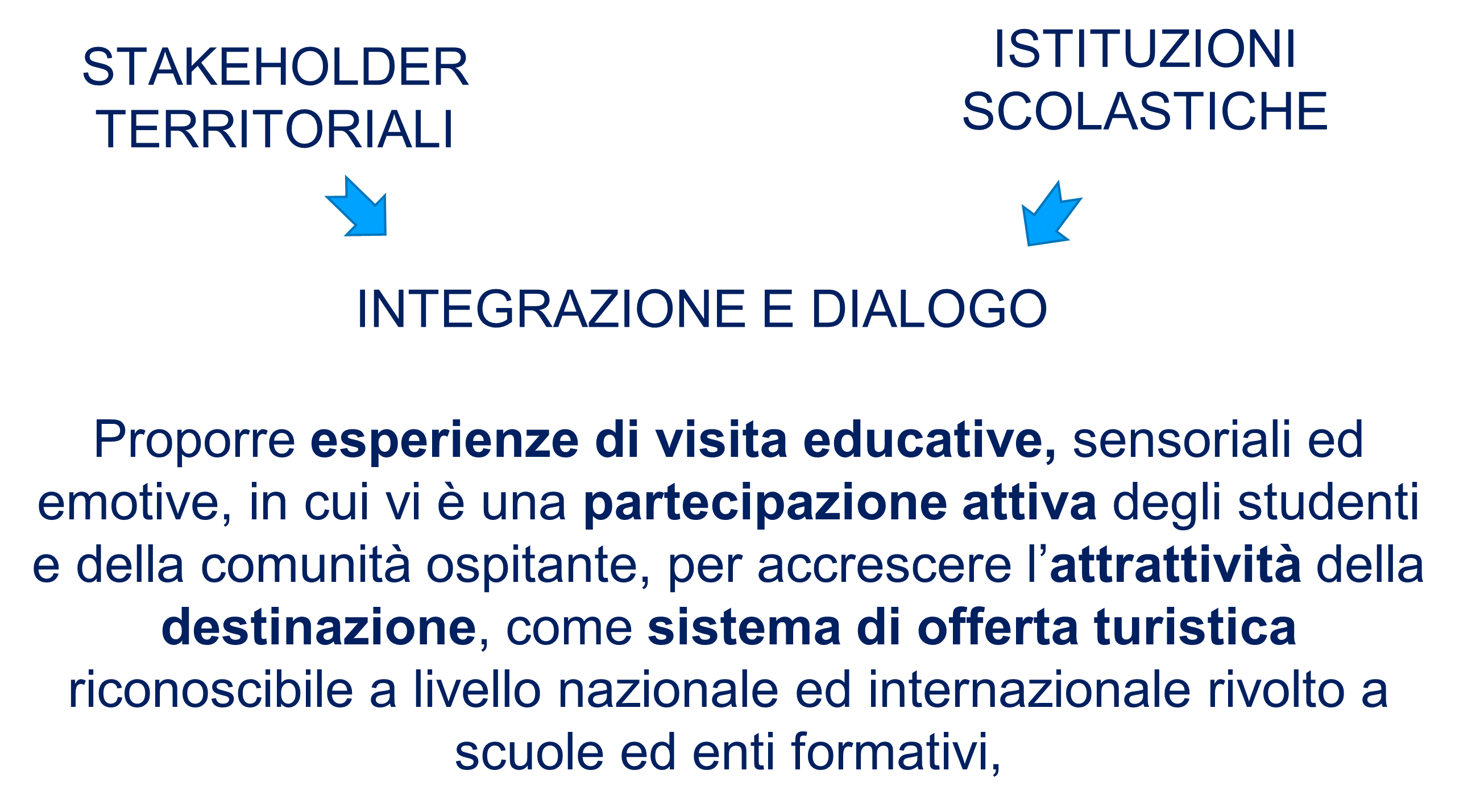 Il metodo della ricerca
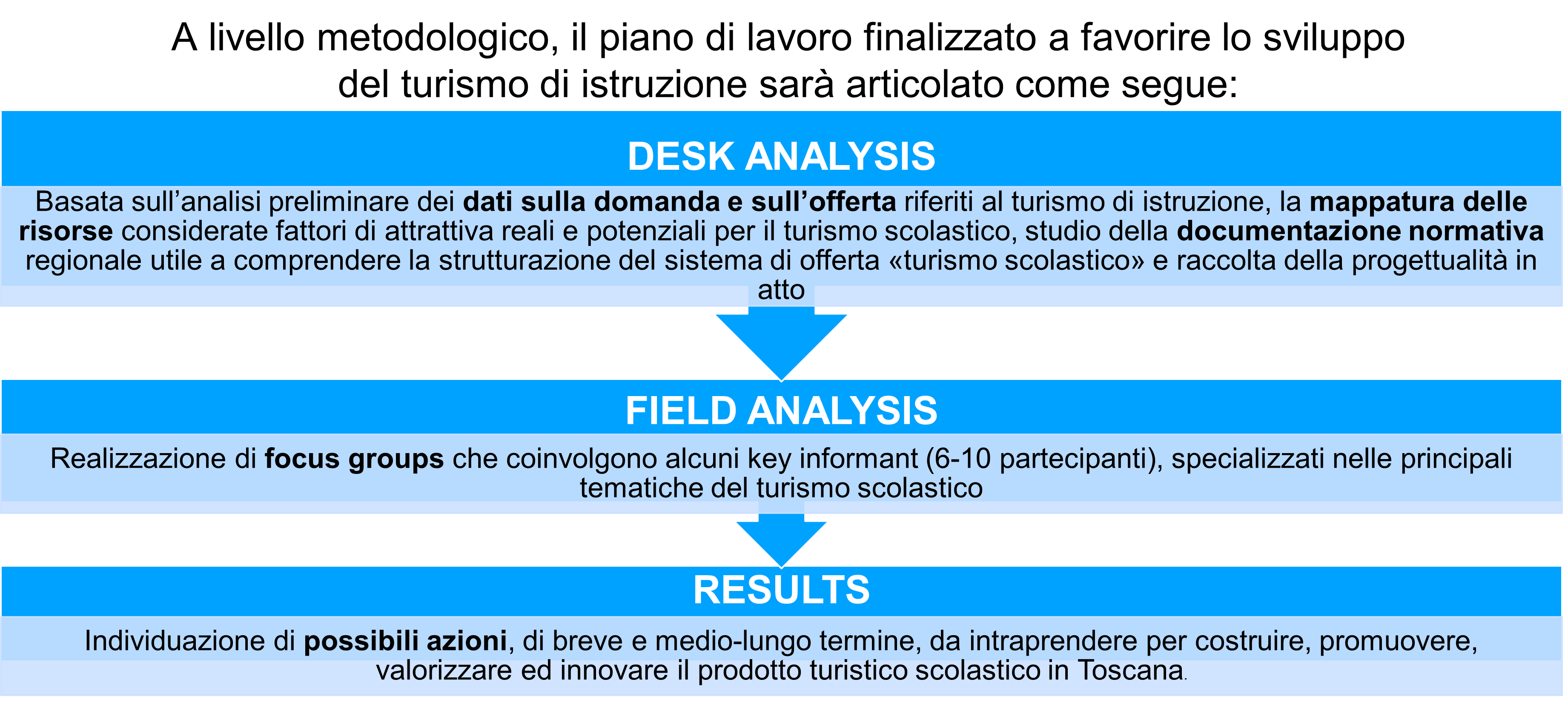 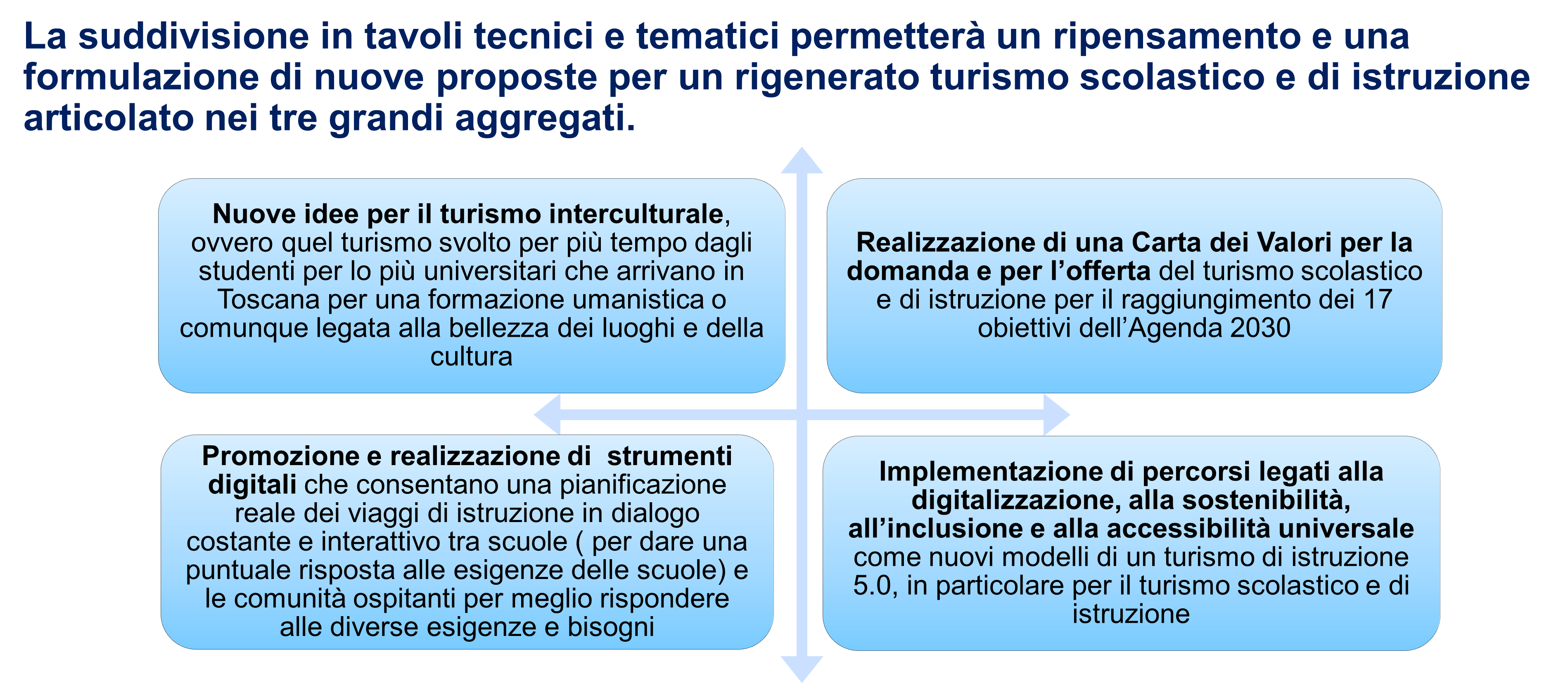 La Carta dei Valori del turismo educativo in regione Toscana: 
Agenda 2030 come punto di partenza
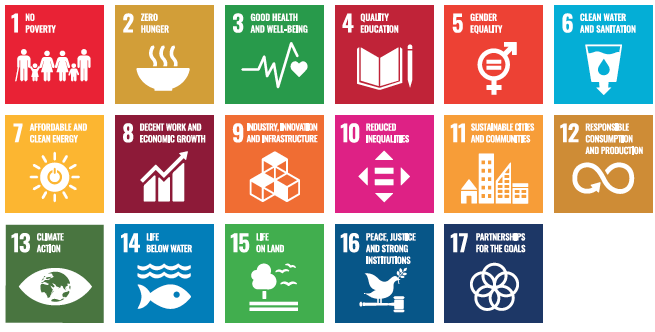 La Carta dei Valori del turismo educativo in regione Toscana: 
5 principi
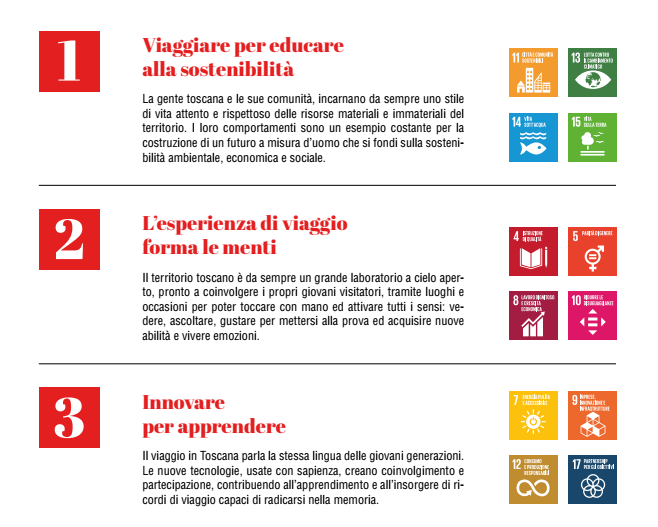 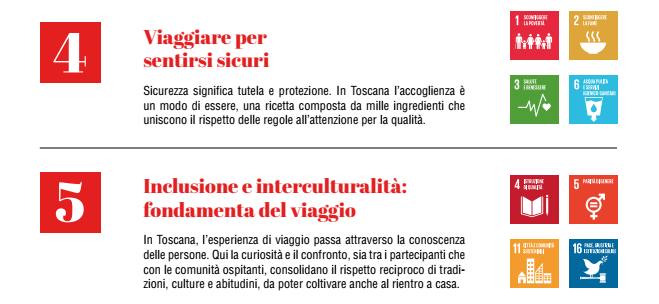 Alcuni prodotti (1)
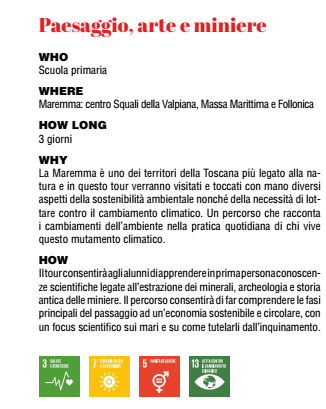 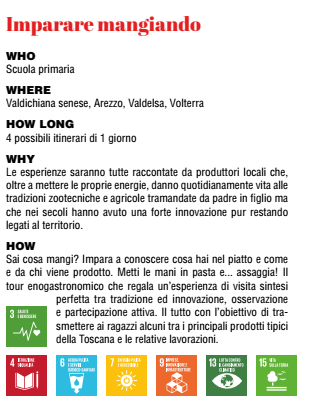 Alcuni prodotti (2)
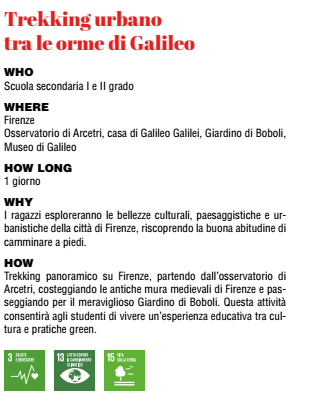 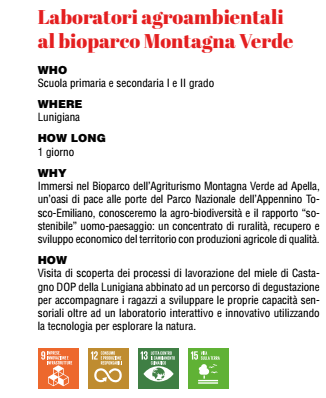 Alcuni prodotti (3)
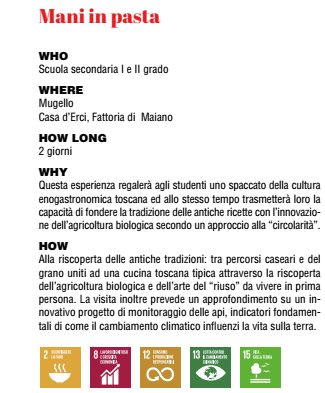 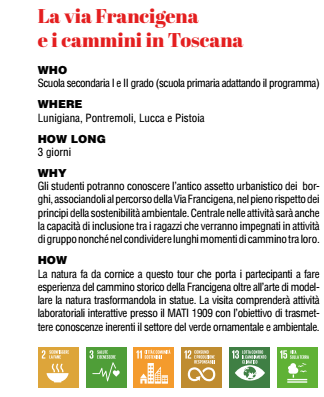 Grazie per l’attenzione